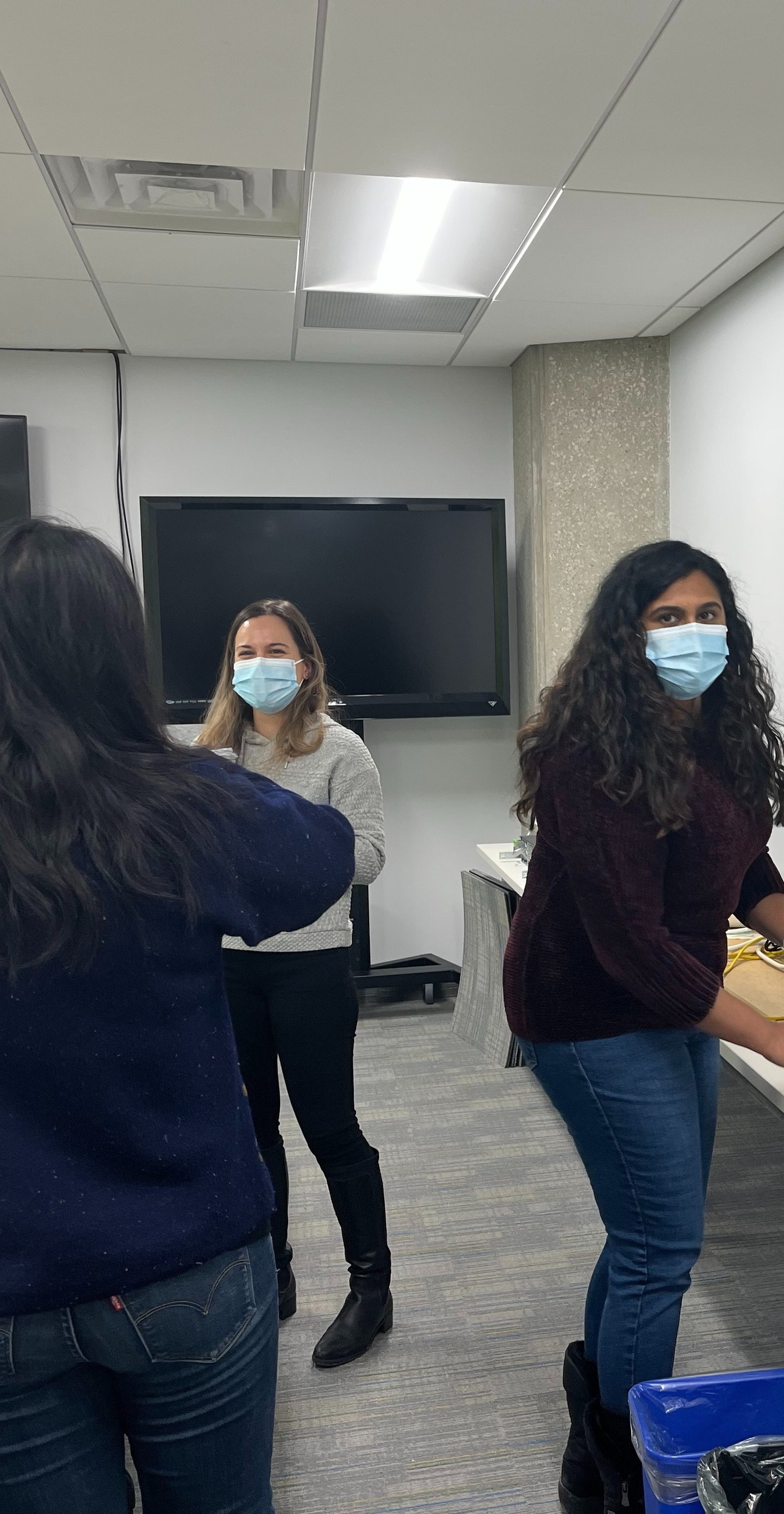 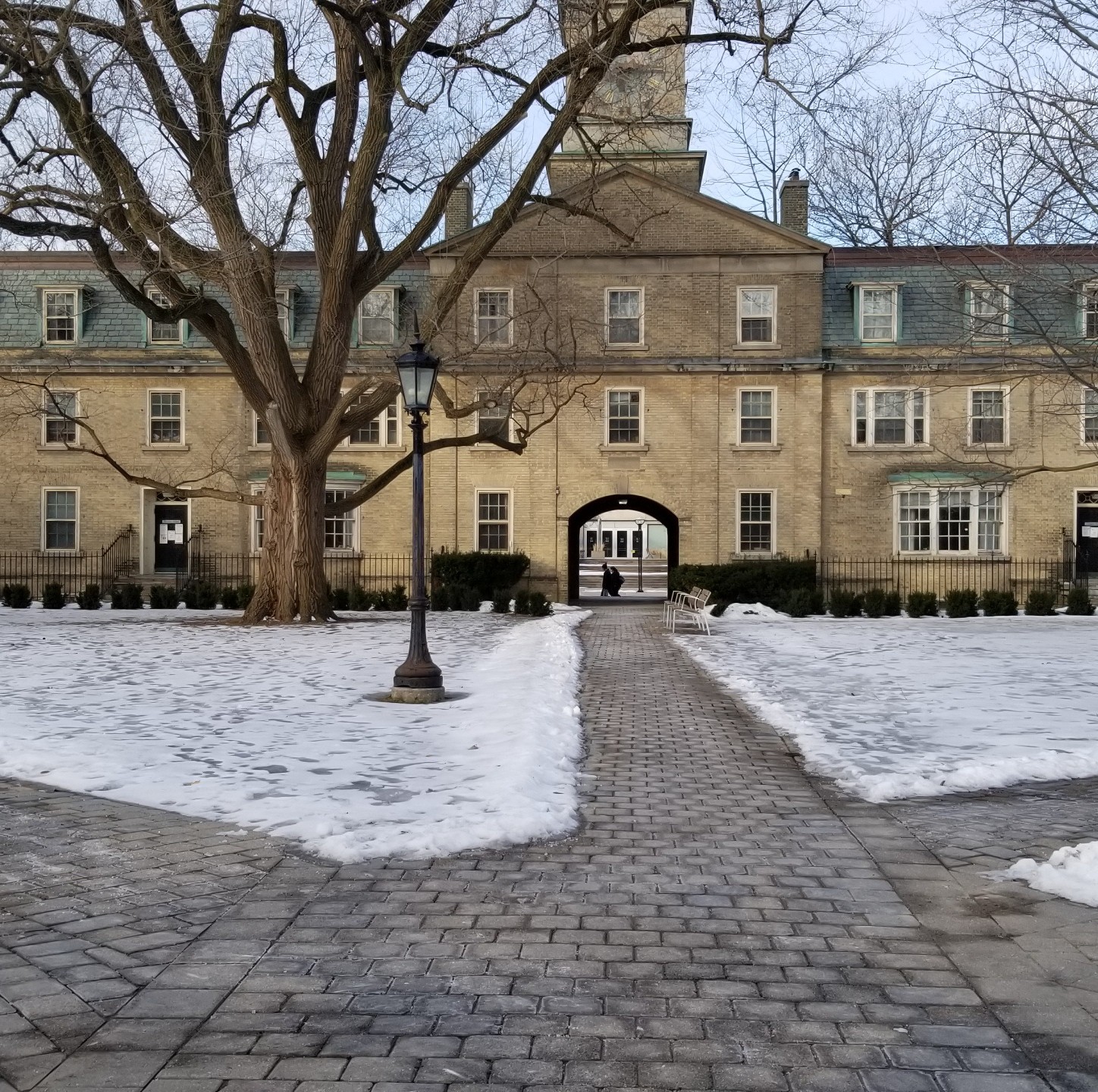 DAY IN THE LIFE:  YOUR TEAM NAME HERE
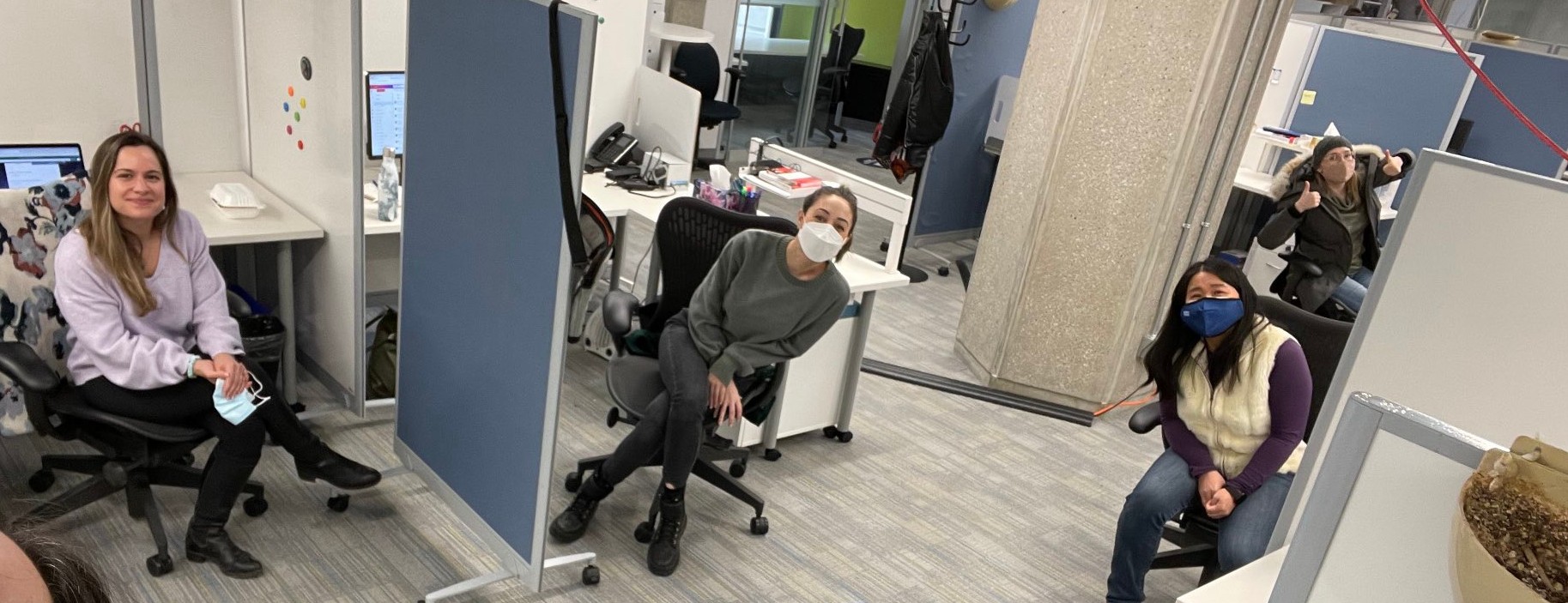 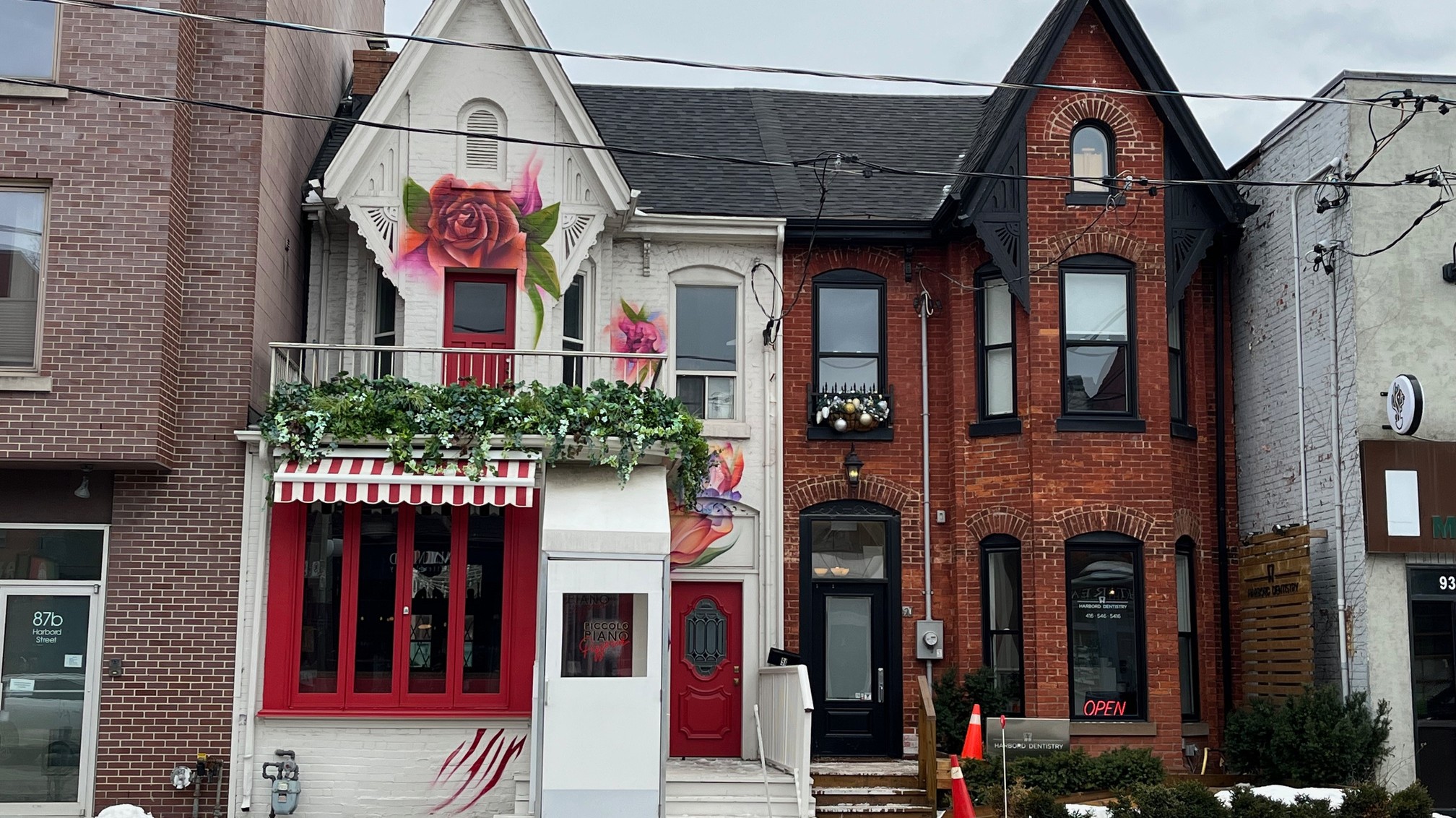 Welcome to our office:
YOUR BUILDING NAME
Address (optional)
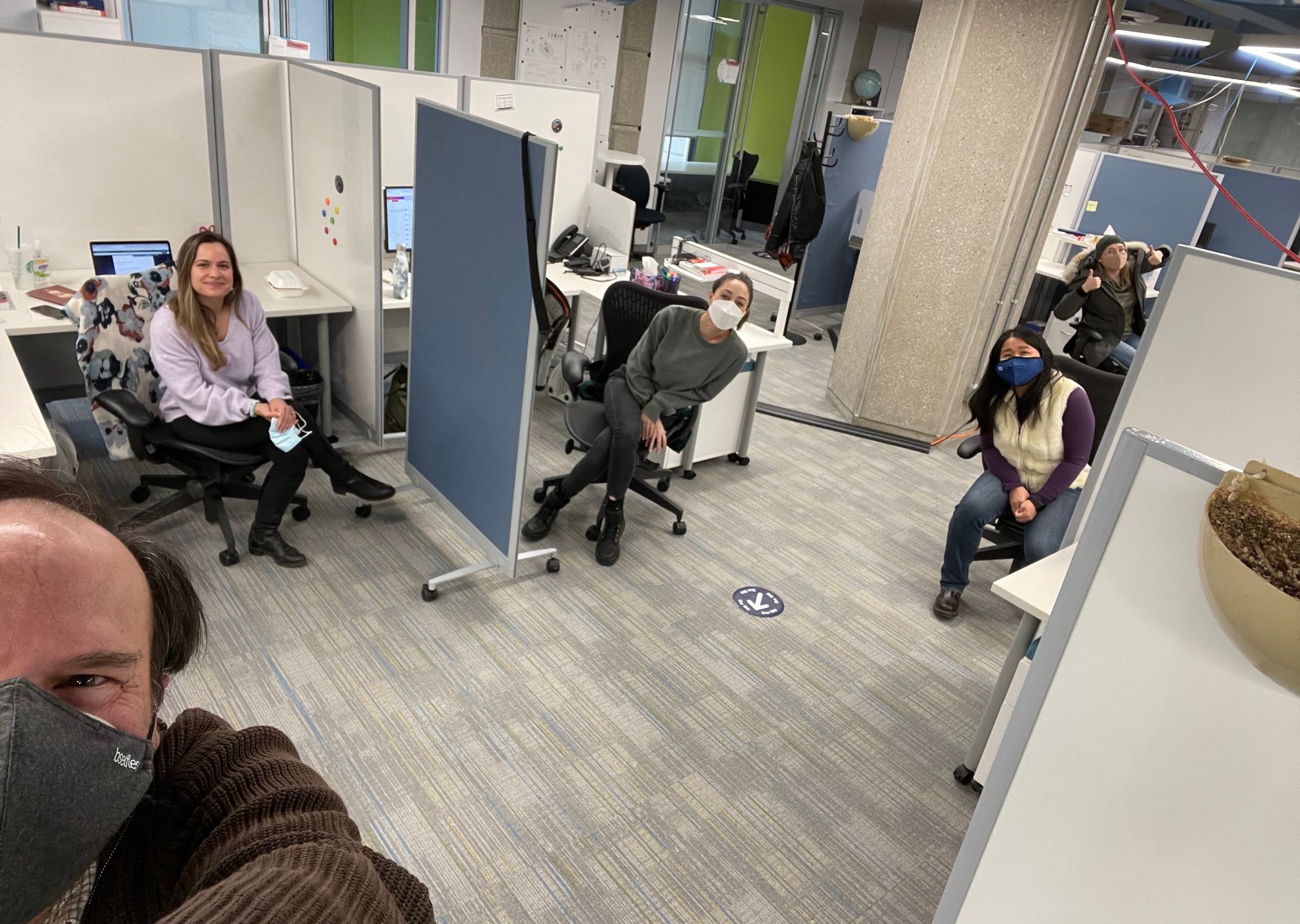 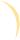 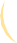 Meet (some of) the team!
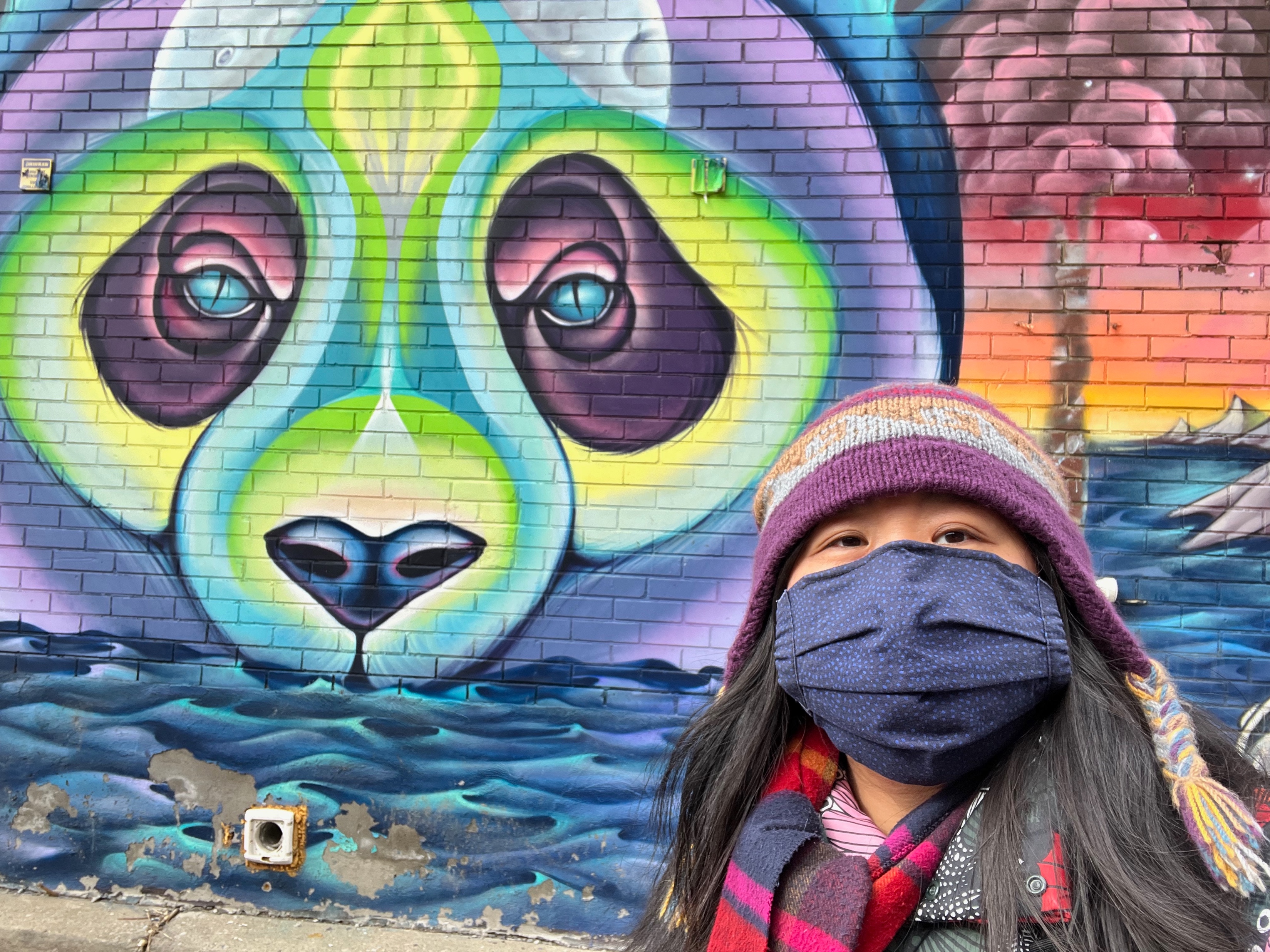 Our favourite  campus walks
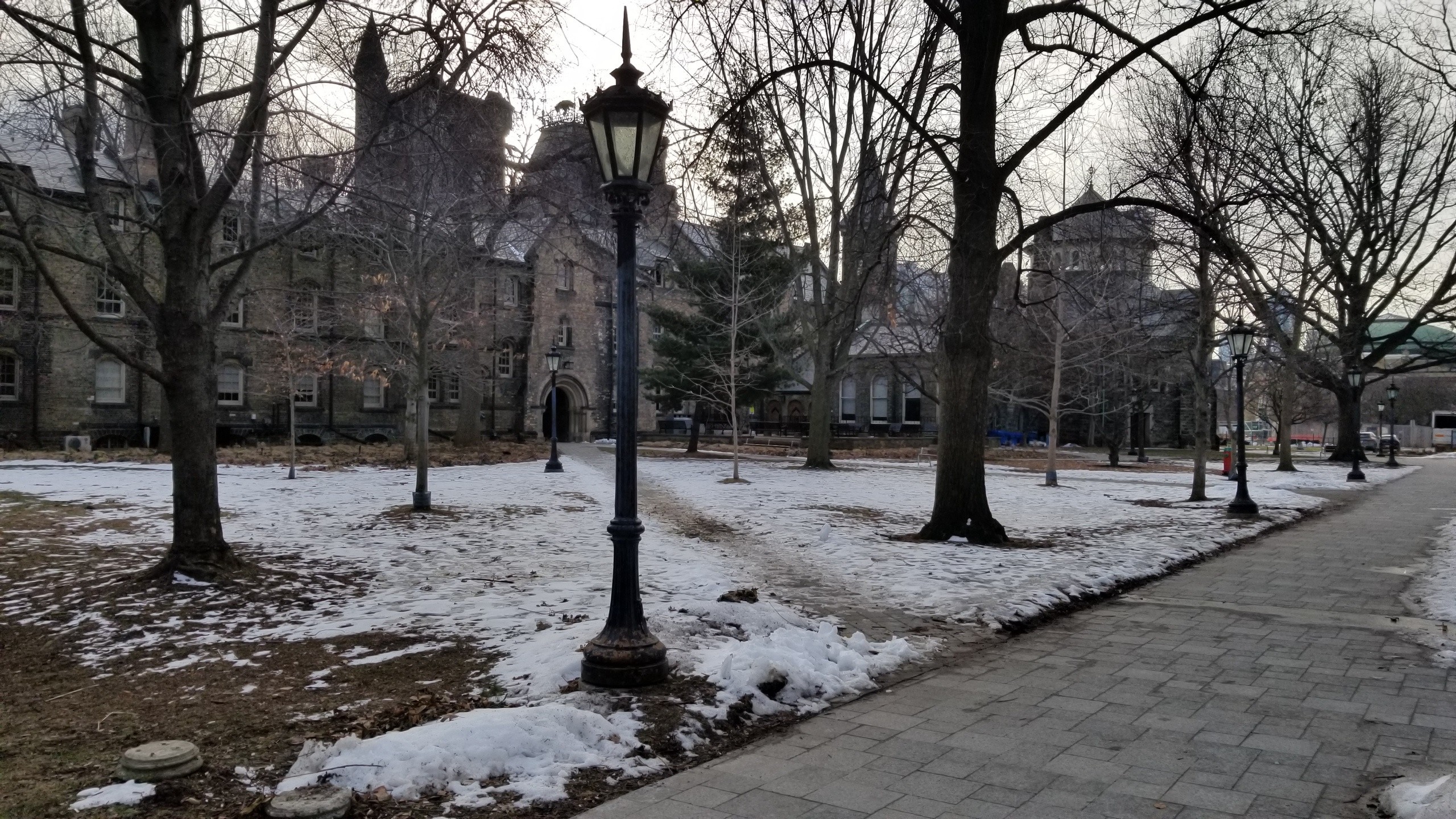 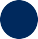 U of T Front Campus
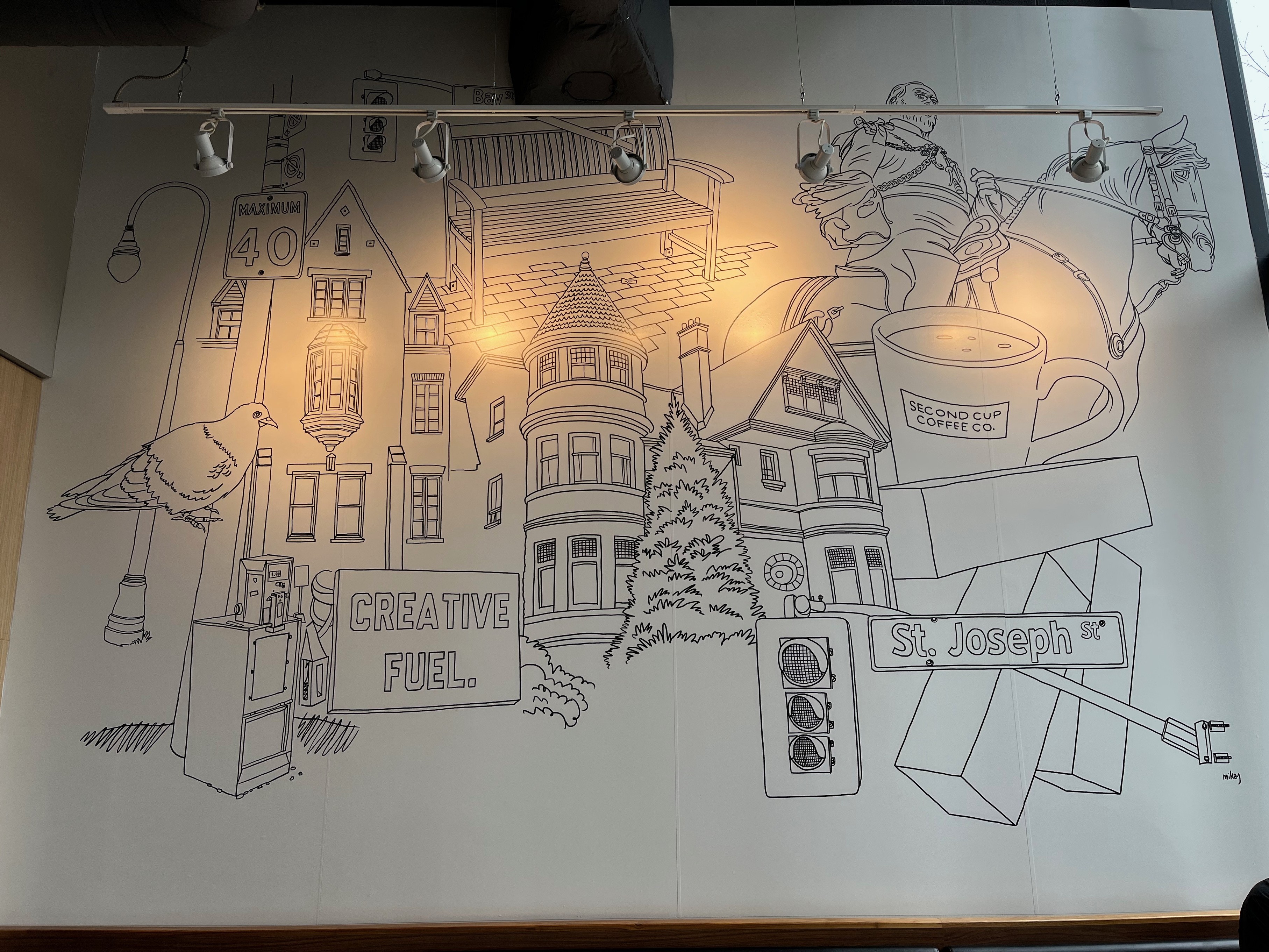 Our favourite  coffee shops
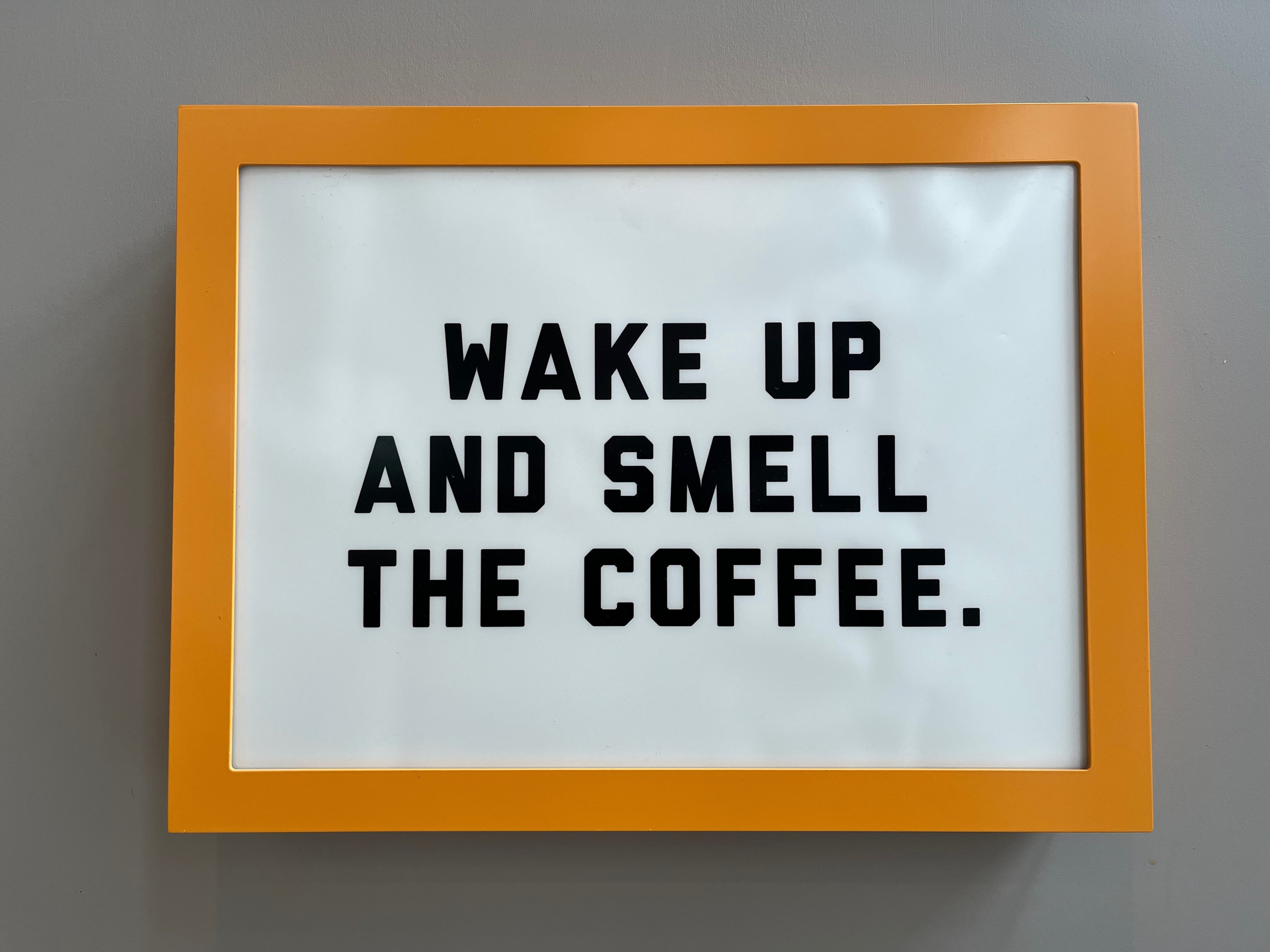 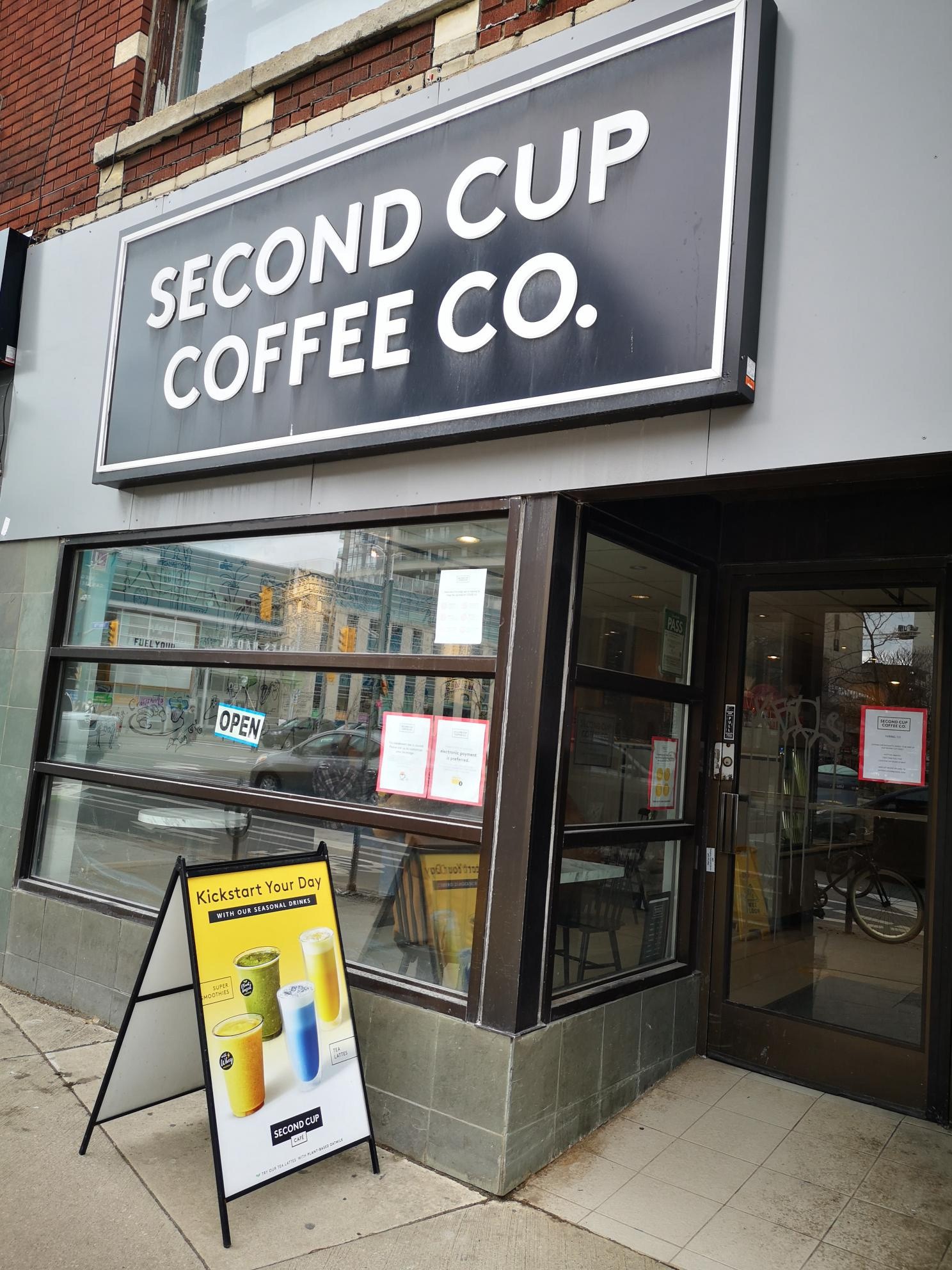 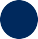 Second Cup
324 Bloor St. W.
Our favourite lunch spots
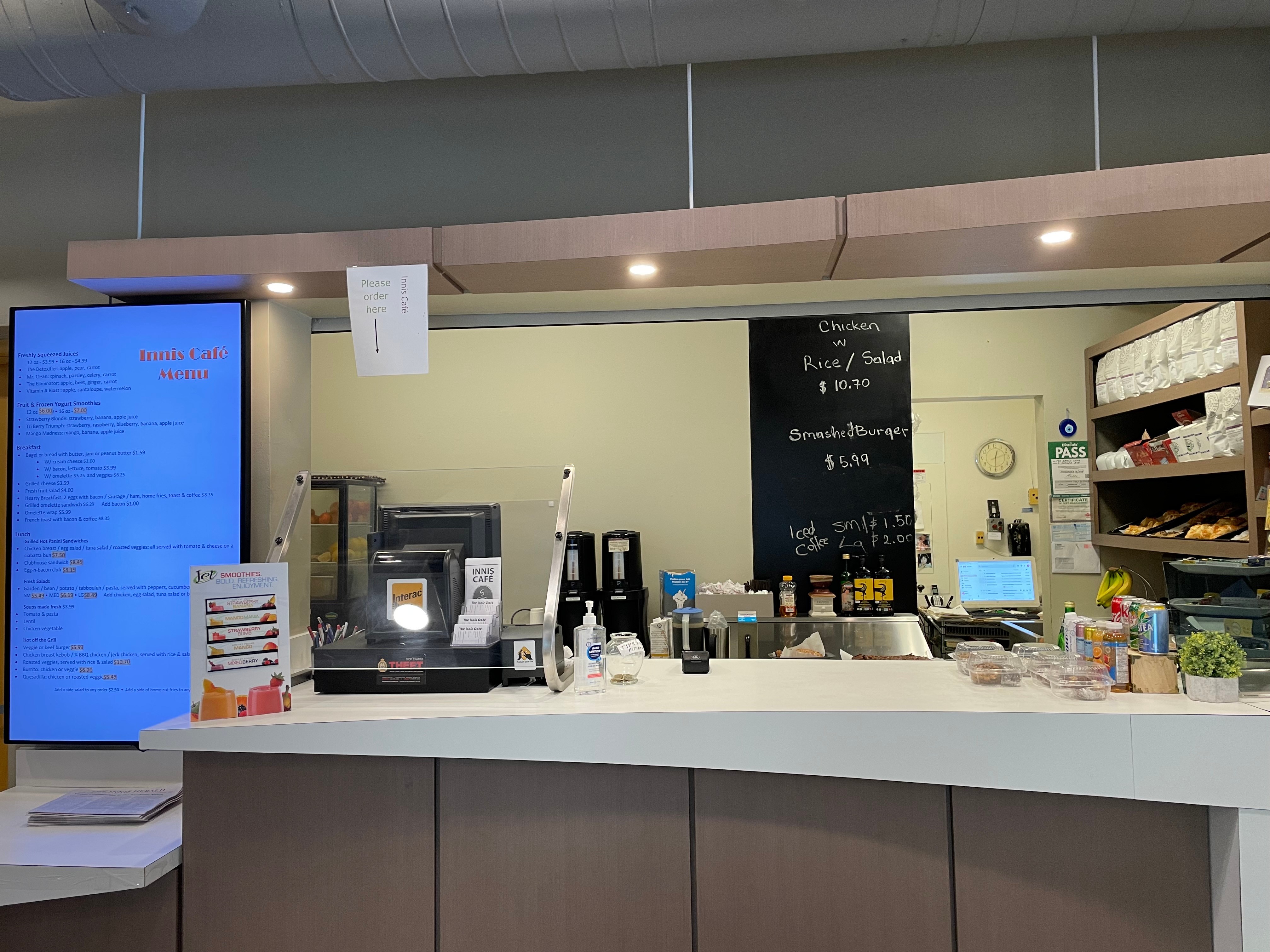 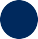 Innis café
Right next door!
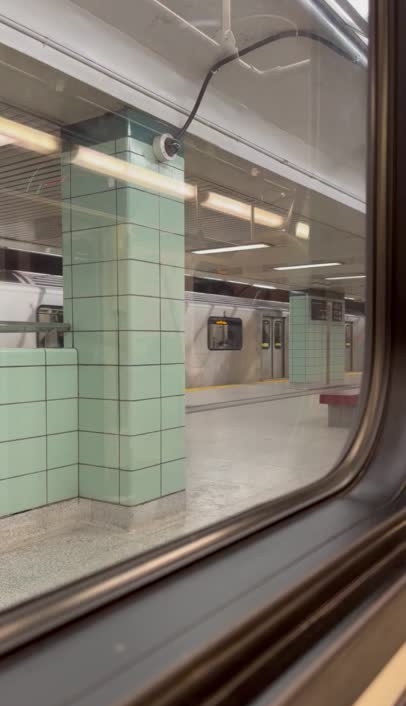 Our journey home
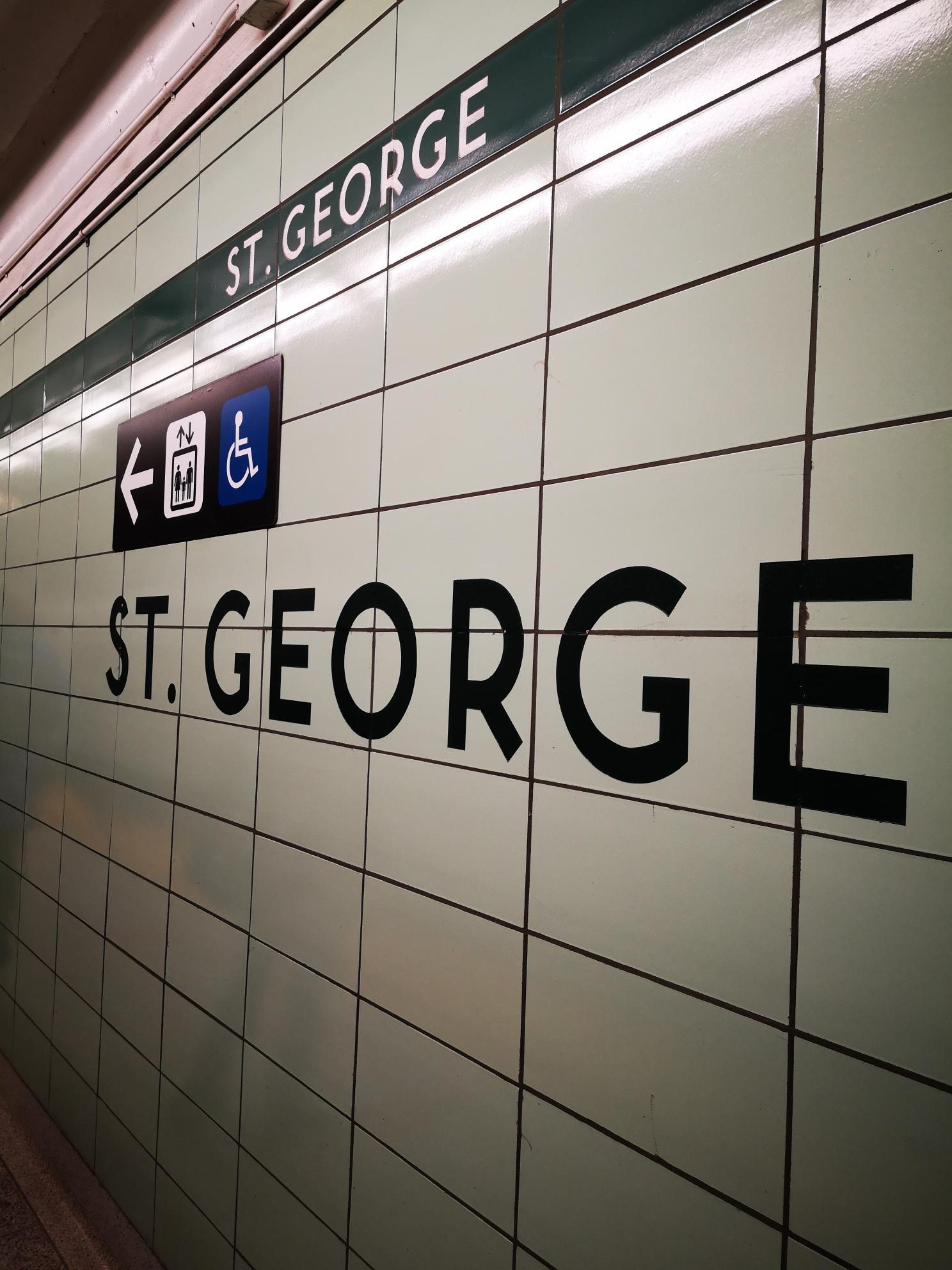 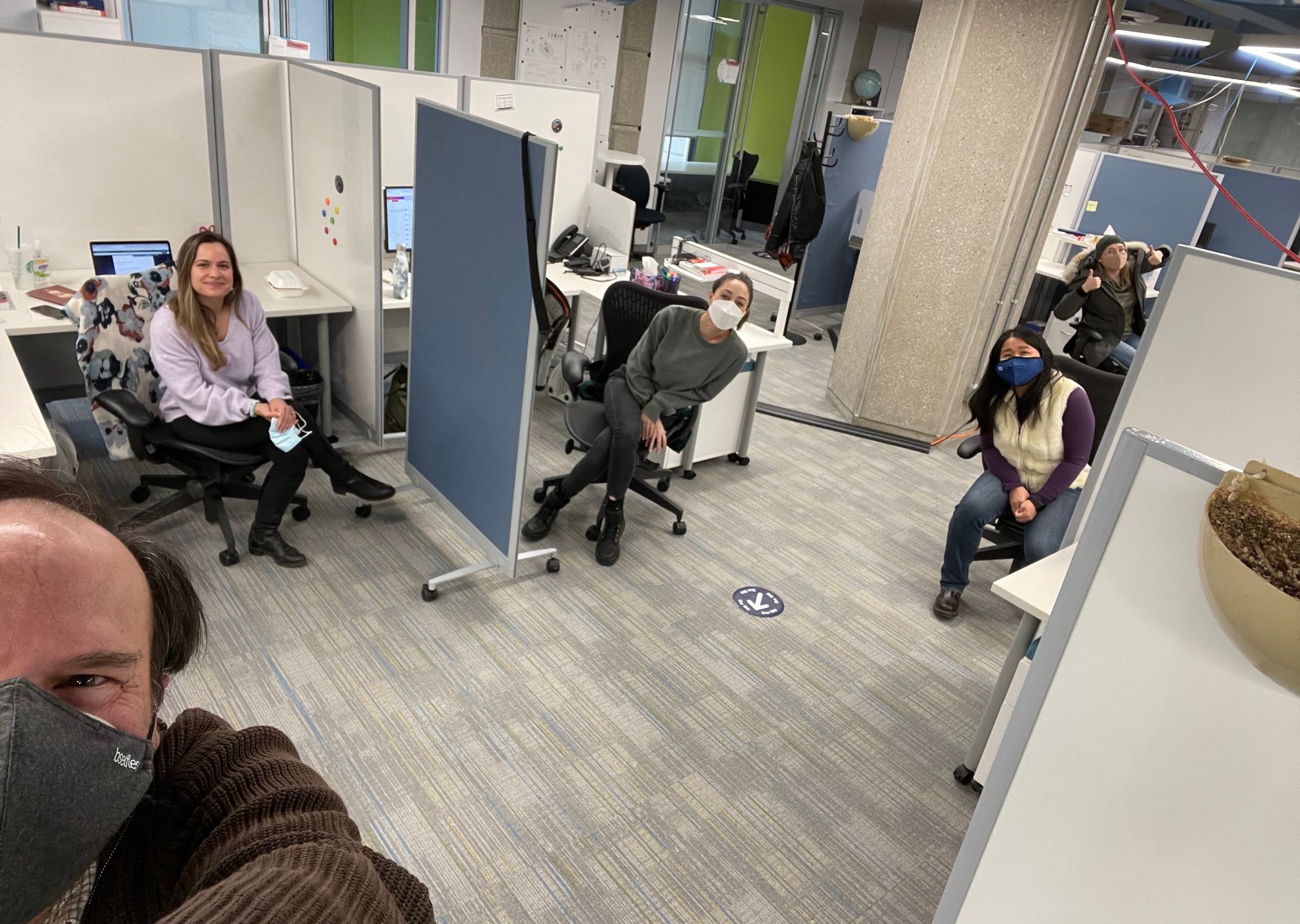 Thanks for stopping by!
Education, Awareness & Culture, ITS, Office of the CIO
Header
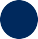 Subheader